Mecânica4300153 – Segundo semestre de 2020
8a Aula. Parte 2. Ex5 Lista 3: identificar uma colisão elástica em duas dimensões
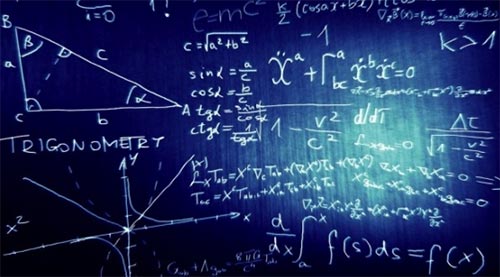 Nilberto Medina e Vito Vanin
medina@if.usp.br, vanin@if.usp.br
14-15/9/2020
Avisos
Leitura das seções 7.1 a 7.5 do HRK

Terminar os exercícios da Lista 3

Questionário Q4 (lista 3) abre amanhã

Participar das monitorias online
Lista 3, exercício 5
Antes
Depois
Pela conservação da quantidade de movimento
x
Dado:
Qual o ângulo B em que a partícula B emerge.
Antes
Depois
Qual o  impulso recebido pela partícula A
x
Qual o  impulso recebido pela partícula B
Velocidades relativas ao CM
Dados
Resultados
Regras de transformação das velocidades para o Centro de Massa
Como os módulos das quantidades de movimento no CM não se alteraram com a colisão, o choque é elástico!
Dúvidas?
Rascunho